ГЛАВНОЕ УПРАВЛЕНИЕ МЧС РОССИИ ПО МАГАДАНСКОЙ ОБЛАСТИ
«КОМПЛЕКСНАЯ БЕЗОПАСНОСТЬ – 2023»
Заместитель главного государственного инспектора Магаданской области  по пожарному надзору

ЧАЙКОВСКИЙ АЛЕКСАНДР ПЕТРОВИЧ
ГЛАВНОЕ УПРАВЛЕНИЕ МЧС РОССИИ ПО МАГАДАНСКОЙ ОБЛАСТИ
Обеспечение пожарной безопасности на объектах, задействованных в летней оздоровительной кампании 2023 года
ГЛАВНОЕ УПРАВЛЕНИЕ МЧС РОССИИ ПО МАГАДАНСКОЙ ОБЛАСТИ
Изменение в НПА в области пожарной 
Безопасности с 01 марта 2023 года
Постановление Правительства РФ от 16.09.2020 № 1479«Об утверждении Правил противопожарного режима 
в Российской Федерации»
Изменение в НПА в области пожарной безопасности с 01 марта 2023 года
руководитель организации обеспечивает наличие и исправное состояние устройств для самозакрывания противопожарных дверей, а также дверных ручек, устройств "антипаника", замков, уплотнений и порогов противопожарных дверей, предусмотренных изготовителем, а на дверях лестничных клеток, дверях эвакуационных выходов, в том числе ведущих из подвала на первый этаж (за исключением дверей, ведущих в квартиры, коридоры, вестибюли (фойе) и непосредственно наружу), приспособлений для самозакрывания.
Не допускается устанавливать какие-либо приспособления, препятствующие нормальному закрыванию противопожарных или противодымных дверей (устройств).".

запоры (замки) на дверях эвакуационных выходов из поэтажных коридоров, холлов, фойе, вестибюлей, лестничных клеток, зальных помещений, за исключением объектов защиты, для которых установлен особый режим содержания помещений (охраны, обеспечения безопасности), должны обеспечивать возможность их свободного открывания изнутри без ключа.
Для объектов защиты, для которых установлен особый режим содержания помещений (охраны, обеспечения безопасности), не допускающий открывания дверей таких помещений изнутри, должно обеспечиваться автоматическое открывание запоров дверей эвакуационных выходов по сигналу систем противопожарной защиты здания и (или) дистанционно сотрудником (работником), осуществляющим круглосуточную охрану.".

размещать мебель (за исключением сидячих мест для ожидания) и предметы (за исключением технологического, выставочного и другого оборудования) на путях эвакуации, у дверей эвакуационных и аварийных выходов, в переходах между секциями, у выходов на крышу (покрытие), а также демонтировать лестницы, поэтажно соединяющие балконы и лоджии, лестницы в приямках, блокировать люки на балконах и лоджиях квартир;".
Изменение в НПА в области пожарной безопасности с 01 марта 2023 года
руководитель организации обеспечивает наличие и исправное состояние устройств для самозакрывания противопожарных дверей, а также дверных ручек, устройств "антипаника", замков, уплотнений и порогов противопожарных дверей, предусмотренных изготовителем, а на дверях лестничных клеток, дверях эвакуационных выходов, в том числе ведущих из подвала на первый этаж (за исключением дверей, ведущих в квартиры, коридоры, вестибюли (фойе) и непосредственно наружу), приспособлений для самозакрывания.
Не допускается устанавливать какие-либо приспособления, препятствующие нормальному закрыванию противопожарных или противодымных дверей (устройств);

не допускается устанавливать какие-либо приспособления, препятствующие нормальному закрыванию противопожарных или противодымных дверей (устройств);

использовать чердаки, технические, подвальные, подземные и цокольные этажи, подполья, вентиляционные камеры и другие технические помещения для организации производственных участков, мастерских, а также для хранения продукции, оборудования, мебели и других предметов, за исключением случаев, установленных нормативными документами по пожарной безопасности;

устанавливать глухие решетки на окнах подвалов и приямках у окон подвалов, являющихся аварийными выходами, за исключением случаев, специально предусмотренных в нормативных правовых актах Российской Федерации и нормативных документах по пожарной безопасности;

устраивать в лестничных клетках кладовые и другие подсобные помещения, а также хранить под лестничными маршами и площадками вещи, мебель, оборудование и другие предметы, выполненные из горючих материалов;
Изменение в НПА в области пожарной безопасности с 01 марта 2023 года
руководитель организации обеспечивает ведение и внесение информации в журнал эксплуатации систем противопожарной защиты. Допускается ведение журнала эксплуатации систем противопожарной защиты в электронном виде.
Форма ведения журнала эксплуатации систем противопожарной защиты определяется руководителем объекта защиты;

двери (люки) чердачных помещений, а также технических этажей, подполий и подвалов, в которых по условиям технологии не предусмотрено постоянное пребывание людей, закрываются на замок. На дверях (люках) указанных помещений размещается информация о месте хранения ключей;

запоры (замки) на дверях эвакуационных выходов из поэтажных коридоров, холлов, фойе, вестибюлей, лестничных клеток, зальных помещений, за исключением объектов защиты, для которых установлен особый режим содержания помещений (охраны, обеспечения безопасности), должны обеспечивать возможность их свободного открывания изнутри без ключа;

для объектов защиты, для которых установлен особый режим содержания помещений (охраны, обеспечения безопасности), не допускающий открывания дверей таких помещений изнутри, должно обеспечиваться автоматическое открывание запоров дверей эвакуационных выходов по сигналу систем противопожарной защиты здания и (или) дистанционно сотрудником (работником), осуществляющим круглосуточную охрану;

размещать мебель (за исключением сидячих мест для ожидания) и предметы (за исключением технологического, выставочного и другого оборудования) на путях эвакуации, у дверей эвакуационных и аварийных выходов, в переходах между секциями, у выходов на крышу (покрытие), а также демонтировать лестницы, поэтажно соединяющие балконы и лоджии, лестницы в приямках, блокировать люки на балконах и лоджиях квартир;
Изменение в НПА в области пожарной безопасности с 01 марта 2023 года
руководитель организации при размещении в помещениях и на путях эвакуации (за исключением лестниц и лестничных клеток) технологического, выставочного и другого оборудования, а также сидячих мест для ожидания обеспечивает геометрические параметры эвакуационных путей, установленные требованиями пожарной безопасности;

использовать временную электропроводку, включая удлинители, сетевые фильтры, не предназначенные по своим характеристикам для питания применяемых электроприборов, в том числе при проведении аварийных и других строительно-монтажных и реставрационных работ, а также при включении электроподогрева автотранспорта;

Применение пиротехнических изделий запрещается:
а) в зданиях и сооружениях любого функционального назначения, в том числе на кровлях (покрытиях), балконах, лоджиях и выступающих частях фасадов зданий и сооружений, за исключением применения специальных сценических эффектов, профессиональных пиротехнических изделий технического назначения и устройств, создающих огневые эффекты, для которых разработан комплекс дополнительных инженерно-технических мероприятий по обеспечению пожарной безопасности;

85 1. В комнатах квартир и жилых домов, не подлежащих защите системой пожарной сигнализации и (или) системой оповещения и управления эвакуацией людей при пожаре, в которых проживают многодетные семьи, семьи, находящиеся в трудной жизненной ситуации, в социально опасном положении, должны быть установлены и находиться в исправном состоянии автономные дымовые пожарные извещатели."
ГЛАВНОЕ УПРАВЛЕНИЕ МЧС РОССИИ ПО МАГАДАНСКОЙ ОБЛАСТИ
ОСНОВНЫЕ НАРУШЕНИЯ ОБЯЗАТЕЛЬНЫХ ТРЕБОВАНИЙ ПОЖАРНОЙ БЕЗОПАСНОСТИ, ВЫЯВЛЯЕМЫЕ ПРИ ПРОВЕДЕНИИ КОНТРОЛЬНО-НАДЗОРНЫХ И ПРОФИЛАКТИЧЕСКИХ МЕРОПРИЯТИЙ
ОСНОВНЫЕ НАРУШЕНИЯ ОБЯЗАТЕЛЬНЫХ ТРЕБОВАНИЙ ПОЖАРНОЙ БЕЗОПАСНОСТИ, 
ВЫЯВЛЯЕМЫЕ ПРИ ПРОВЕДЕНИИ КОНТРОЛЬНО-НАДЗОРНЫХ МЕРОПРИЯТИЙ
отсутствие и (или) неисправность системы автоматической пожарной сигнализации;

система пожарной сигнализации не обеспечивает дублирование сигнала о пожаре на пульт подразделения пожарной охраны без участия работников объекта и (или) транслирующей этот сигнал организации;

соединительные линии системы оповещения и управления эвакуацией людей при пожаре (далее – СОУЭ) и линии электропитания систем противопожарной сигнализации (далее – СПС) не выполнены проводом, обеспечивающим работоспособность в условиях пожара в течение времени, необходимого для полной эвакуации людей в безопасную зону, а также не выполнены с учетом преимущественной области применения и типа исполнения кабельного изделия (требуется исполнение нг-FRLS или нг-FRHF);

чердачные и подвальные помещения используются для хранения различных предметов;

пути эвакуации находятся в неудовлетворительном состоянии;

при эксплуатации средств обеспечения пожарной безопасности (СПС, СОУЭ) сверх срока службы, установленного изготовителем (поставщиком), и при отсутствии информации изготовителя (поставщика) о возможности дальнейшей эксплуатации правообладателями объектов защиты не обеспечено ежегодное проведение испытаний средств обеспечения пожарной безопасности до их замены в установленном порядке.
НАРУШЕНИЯ, НЕ ТРЕБУЮЩИХ ДОПОЛНИТЕЛЬНОГО ФИНАНСИРОВАНИЯ, ТАКИЕ КАК:
на объекте отсутствует или не ведется журнал эксплуатации систем противопожарной защиты; 

самозакрывающиеся двери лестничных клеток зафиксированы в открытом положении; 

не определен порядок и сроки проведения работ по очистке вентиляционных камер, циклонов, фильтров и воздуховодов от горючих отходов и отложений;

не определен порядок и сроки обучения лиц мерам пожарной безопасности с учетом требований нормативных правовых актов Российской Федерации; 

обучение лиц мерам пожарной безопасности не осуществляется по программам противопожарного инструктажа;

отсутствует или не представлена декларация пожарной безопасности;

отсутствует инструкция о мерах пожарной безопасности с учетом специфики помещений;

не обеспечено наличие в помещении пожарного поста (диспетчерской) инструкции о порядке действия дежурного персонала при получении сигналов о пожаре и неисправности установок (устройств, систем) противопожарной защиты объекта защиты;

на дверях чердачных помещений  отсутствует информация о месте хранения ключей и т.п.
ГЛАВНОЕ УПРАВЛЕНИЕ МЧС РОССИИ ПО МАГАДАНСКОЙ ОБЛАСТИ
Обучение мерам пожарной безопасности 
в связи с изменениями 
законодательства о пожарной безопасности 
и законодательства об образовании
ПРОВЕРОЧНЫЕ ЛИСТЫ
Приказ МЧС России от 09.02.2022 № 78 «Об утверждении форм проверочных листов (списков контрольных вопросов, ответы на которые свидетельствуют о соблюдении или несоблюдении контролируемым лицом обязательных требований), применяемых должностными лицами органов государственного пожарного надзора МЧС России при осуществлении федерального государственного пожарного надзора»
Утвердить форму проверочного листа (списка контрольных вопросов, ответы на которые свидетельствуют о соблюдении или несоблюдении контролируемым лицом обязательных требований), применяемого должностными лицами органов государственного пожарного надзора МЧС России при осуществлении федерального государственного пожарного надзора на объектах всех классов функциональной пожарной опасности, согласно приложению № 1 – для всех классов функциональной пожарной опасности.

Приложение № 3 – образование и наука;

Приложение № 4 – культура;

Приложение № 5 – торговля и т.д.
ПРОВЕРОЧНЫЕ ЛИСТЫ
ГЛАВНОЕ УПРАВЛЕНИЕ МЧС РОССИИ ПО МАГАДАНСКОЙ ОБЛАСТИ
Федеральный закон от 22.07.2008 № 123-ФЗ«Технический регламент о требованиях пожарной безопасности»
Постановление Правительства РФ от 16.09.2020 № 1479«Об утверждении Правил противопожарного режима 
в Российской Федерации»
Приказ МЧС России от 18 ноября 2021 г. N 806«Об определении Порядка, видов, сроков обучения лиц, осуществляющих трудовую или служебную деятельность в организациях, по программам противопожарного инструктажа, требований к содержанию указанных программ и категорий лиц, проходящих обучение по дополнительным профессиональным программам в области пожарной безопасности»
ИНСТРУКЦИЯ О МЕРАХ ПОЖАРНОЙ БЕЗОПАСНОСТИ
Раздел XVIII  постановление Правительства РФ от 16.09.2020 № 1479 
«Об утверждении Правил противопожарного режима в Российской Федерации»

392. Инструкция о мерах пожарной безопасности разрабатывается на основе настоящих Правил и нормативных правовых актов по пожарной безопасности, исходя из специфики пожарной опасности зданий, сооружений, помещений, технологических процессов, технологического и производственного оборудования.

393. В инструкции о мерах пожарной безопасности необходимо отражать следующие вопросы:
а) порядок содержания территории, зданий, сооружений и помещений, эвакуационных путей и выходов, в том числе аварийных, а также путей доступа подразделений пожарной охраны на объекты защиты (на этажи, кровлю (покрытие) и др.);

б) мероприятия по обеспечению пожарной безопасности технологических процессов при эксплуатации оборудования и производстве пожароопасных работ;

в) порядок и нормы хранения и транспортировки пожаровзрывоопасных веществ и материалов;

г) порядок осмотра и закрытия помещений по окончании работы;
ИНСТРУКЦИЯ О МЕРАХ ПОЖАРНОЙ БЕЗОПАСНОСТИ
д) расположение мест для курения, применения открытого огня, проезда транспорта, проведения огневых или иных пожароопасных работ;
е) порядок сбора, хранения и удаления горючих веществ и материалов, содержания и хранения спецодежды;
ж) допустимое количество единовременно находящихся в помещениях сырья, полуфабрикатов и готовой продукции;
з) порядок и периодичность уборки горючих отходов и пыли, хранения промасленной спецодежды, ветоши;
и) предельные показания контрольно-измерительных приборов (манометры, термометры и др.), отклонения от которых могут вызвать пожар или взрыв;

к) обязанности и действия работников при пожаре, в том числе при вызове пожарной охраны, открытии и блокировании в открытом состоянии вращающихся дверей и турникетов, а также других устройств, препятствующих свободной эвакуации людей, аварийной остановке технологического оборудования, отключении вентиляции и электрооборудования (в том числе в случае пожара и по окончании рабочего дня), пользовании средствами пожаротушения и пожарной автоматики, эвакуации горючих веществ и материальных ценностей, осмотре и приведении в пожаровзрывобезопасное состояние всех помещений предприятия (подразделения);
л) допустимое (предельное) количество людей, которые могут одновременно находиться на объекте защиты;
м) перечень должностных лиц, являющихся дежурным персоналом на объекте защиты (при их наличии).
ИНСТРУКЦИЯ О МЕРАХ ПОЖАРНОЙ БЕЗОПАСНОСТИ
394. В инструкции о мерах пожарной безопасности указываются лица, ответственные за обеспечение пожарной безопасности, в том числе за:
а) сообщение о возникновении пожара в пожарную охрану и оповещение (информирование) руководства, дежурных и аварийных служб объекта защиты;
б) организацию спасения людей с использованием для этого имеющихся сил и технических средств;
в) проверку включения автоматических систем противопожарной защиты (систем оповещения людей о пожаре, пожаротушения, противодымной защиты);
г) отключение при необходимости электроэнергии (за исключением систем противопожарной защиты), остановку работы транспортирующих устройств, агрегатов, устройств с применением открытого пламени, а также теплогенерирующих агрегатов, аппаратов и устройств с применением горючих теплоносителей и (или) с температурой на их внешней поверхности, способной превысить (в том числе при неисправности теплогенерирующего аппарата) 90 градусов Цельсия;
д) перекрывание сырьевых, газовых, паровых и водных коммуникаций, остановку работы систем вентиляции в аварийном и смежных с ним помещениях, а также выполнение других мероприятий, способствующих предотвращению развития пожара и задымления помещений здания, сооружения;
е) прекращение всех работ в здании, сооружении (если это допустимо по технологическому процессу производства), кроме работ, связанных с мероприятиями по ликвидации пожара;
ж) удаление за пределы опасной зоны всех работников, не задействованных в тушении пожара.
ИНСТРУКЦИЯ О МЕРАХ ПОЖАРНОЙ БЕЗОПАСНОСТИ
394. В инструкции о мерах пожарной безопасности указываются лица, ответственные за обеспечение пожарной безопасности, в том числе за:
з) осуществление общего руководства тушением пожара (с учетом специфических особенностей объекта защиты) до прибытия подразделения пожарной охраны;
и) обеспечение соблюдения требований безопасности работниками, принимающими участие в тушении пожара;
к) организацию одновременно с тушением пожара эвакуации и защиты материальных ценностей;
л) встречу подразделений пожарной охраны и оказание помощи в выборе кратчайшего пути для подъезда к очагу пожара;
м) сообщение подразделениям пожарной охраны, привлекаемым для тушения пожаров и проведения связанных с ними первоочередных аварийно-спасательных работ, сведений, необходимых для обеспечения безопасности личного состава, о перерабатываемых или хранящихся на объекте защиты опасных (взрывоопасных), взрывчатых, сильнодействующих ядовитых веществах;
н) по прибытии подразделения пожарной охраны информирование руководителя тушения пожара о конструктивных и технологических особенностях объекта защиты, прилегающих строений и сооружений, о количестве и пожароопасных свойствах хранимых и применяемых на объекте защиты веществ, материалов, изделий и сообщение других сведений, необходимых для успешной ликвидации пожара;
о) организацию привлечения сил и средств объекта защиты к осуществлению мероприятий, связанных с ликвидацией пожара и предупреждением его развития.
ОБУЧЕНИЕ МЕРАМ  ПОЖАРНОЙ БЕЗОПАСНОСТИ – СОСТАВЛЯЮЩАЯ СИСТЕМЫ ОХРАНЫ ТРУДА
Статья 37 Федерального закона от 21.12.1994 N 69-ФЗ«О пожарной безопасности»
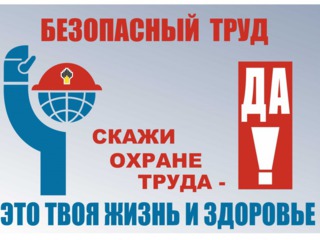 Руководители организации обязаны разрабатывать и осуществлять меры пожарной безопасности, обучать своих работников мерам пожарной безопасности.
Руководители организаций осуществляют непосредственное руководство системой пожарной безопасности в пределах своей компетенции на подведомственных объектах и несут персональную ответственность за соблюдение требований пожарной безопасности.
Статья 1 Федерального закона от 21.12.1994 N 69-ФЗ«О пожарной безопасности»
меры пожарной безопасности - действия по обеспечению пожарной безопасности, в том числе по выполнению требований пожарной безопасности
обучение мерам пожарной безопасности - организованный процесспо формированию знаний, умений, навыков граждан в области обеспечения пожарной безопасности в системе общего, профессионального и дополнительного образования, в процессе трудовой и служебной деятельности, а также в повседневной жизни
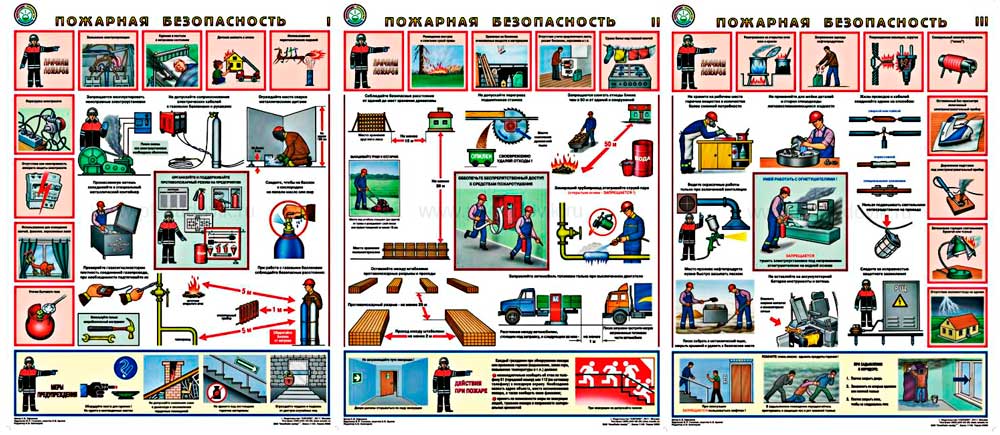 Пункт 3 Правил противопожарного режима в  Российской Федерации , утверждённого
 постановлением Правительства Российской Федерации от 16.09.2020 № 1479
Лица допускаются к работе на объекте защиты только после прохождения обучения мерам пожарной безопасности.
19
ОБУЧЕНИЕ МЕРАМ ПОЖАРНОЙ БЕЗОПАСНОСТИ ЛИЦ, ОСУЩЕСТВЛЯЮЩИХ ТРУДОВУЮ ИЛИ СЛУЖЕБНУЮ ДЕЯТЕЛЬНОСТЬ В ОРГАНИЗАЦИИ
с 1 марта 2022 года
Приказ
 МЧС России
от 12.12.2007 № 645 
«Об утверждении Норм пожарной безопасности «Обучение мерам пожарной безопасности работников организаций»
Федеральный закон от 11 июня 2021 г. № 170-ФЗ «О внесении изменений в отдельные 
законодательные акты Российской Федерации в связи с принятием Федерального закона
 «О государственном контроле (надзоре) и муниципальном контроле в Российской Федерации»
внес изменения
в статью 25 Федерального закона 
от 21 декабря 1994 г. № 69-ФЗ
 «О пожарной безопасности»
в статью 76 Федерального закона 
от 29 декабря 2012 г. № 273-ФЗ
«Об образовании в Российской Федерации»
С 1 марта 2022 г. вступили в силу приказы МЧС России :
от 18.11.2021 № 806 
«Об утверждении Порядка, видов, сроков обучения лиц,
 осуществляющих трудовую или служебную деятельность 
в организациях, по программам противопожарного инструктажа,
требований к содержанию указанных программ и категорий лиц, 
проходящих обучение по дополнительным профессиональным 
программам в области пожарной безопасности»
 (зарегистрирован в Минюсте России 25 ноября 2021 г., 
регистрационный № 65974)
от 05.09.2021 № 596 
«Об утверждении типовых 
дополнительных профессиональных 
программ в области 
пожарной безопасности» 
(зарегистрирован в Минюсте России 
5 сентября 2021 г., 
регистрационный № 65408)
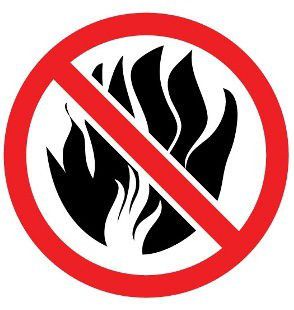 20
ПРАВОВЫЕ ОСНОВЫ ОБУЧЕНИЯ МЕРАМ ПОЖАРНОЙ БЕЗОПАСНОТИ В СОВРЕМЕННЫХ УСЛОВИЯХ
Статья 25 
Федерального закона от 21 декабря 1994 г. № 69-ФЗ
 «О пожарной безопасности»
Пункт 3 
Правил противопожарного режима
 в Российской Федерации,
 утвержденных постановлением 
Правительства
 Российской Федерации
 от 16 сентября 2020 г. № 1479
Пункт 8 части 7 статьи 76 
Федерального закона 
от 29 декабря 2012 г. 
№ 273-ФЗ
«Об образовании 
в Российской Федерации»
Обучение мерам пожарной безопасности лиц, осуществляющих трудовую или служебную деятельность в организациях, проводится по программам противопожарного инструктажа, дополнительным профессиональным программам.
(в ред. Федеральных законов от 28.05.2017 № 100-ФЗ, от 11.06.2021 № 170-ФЗ)

Порядок, виды, сроки обучения лиц, осуществляющих трудовую или служебную деятельность в организациях по программам противопожарного инструктажа, а также требования к содержанию указанных программ, порядок их утверждения и согласования определяются федеральным органом исполнительной власти, уполномоченным на решение задач в области пожарной безопасности (МЧС России).
(в ред. Федеральных законов от 28.05.2017 № 100-ФЗ, от 11.06.2021 № 170-ФЗ)

Дополнительное профессиональное образование в области пожарной безопасности осуществляется в соответствии с законодательством Российской Федерации об образовании. Категории лиц, проходящих обучение по дополнительным профессиональным программам, определяются федеральным органом исполнительной власти, уполномоченным на решение задач в области пожарной безопасности (МЧС России) .
(в ред. Федерального закона от 11.06.2021 № 170-ФЗ)
Типовые дополнительные профессиональные программы утверждаются:
…
8) федеральным органом исполнительной власти, уполномоченным на решение задач в области пожарной безопасности, - в области пожарной безопасности (МЧС России).
(п. 8 введен Федеральным законом от 11.06.2021 N 170-ФЗ)
…
Лица допускаются к работе на объекте защиты только после прохождения обучения мерам пожарной безопасности.
Обучение лиц мерам пожарной безопасности осуществляется по программам противопожарного инструктажа или программам дополнительного профессионального образования.
Порядок и сроки обучения лиц мерам пожарной безопасности определяются руководителем организации с учетом требований нормативных правовых актов Российской Федерации
4
НОРМАТИВНАЯ ПРАВОВАЯ БАЗА ОБУЧЕНИЯ МЕРАМ ПОЖАРНОЙ БЕЗОПАСНОСТИ
с 1 марта 2022 года
должна иметь лицензию на осуществление образовательной деятельности (Положение о лицензировании образовательной деятельности, утвержденное постановлением Правительства Российской Федерации от 28.10.2013 № 966);
осуществляет разработку и утверждает на основании типовых дополнительных профессиональных программ (приказ МЧС России от 05.09.2021 № 596) дополнительные профессиональные программы с учетом потребностей обратившейся организации (статья 76 Федерального закона № 273-ФЗ)
Федеральный закон от 21.12.1994 № 69-ФЗ
 «О пожарной безопасности»
Организация, осуществляющая образовательную деятельность:
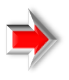 Федеральный закон от 29.12.2012 № 273-ФЗ 
«Об образовании в Российской Федерации»
Правила противопожарного режима
 в Российской Федерации 
(утверждены постановлением Правительства РФ
от 16.09.2020 № 1479)
Руководитель организации либо лицо, назначенное ответственным
 за обеспечение пожарной безопасности:
утверждает порядок и сроки обучения лиц мерам пожарной безопасности с учетом требований приказа МЧС России от 18.11.2021 № 806 (ППРФ № 1479);
утверждает программы противопожарного инструктажа, разработанные в соответствии с положениями приказа МЧС России от 18.11.2021 № 806
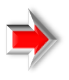 Приказ МЧС России  от 18.11.2021 № 806
Приказ МЧС России от 05.09.2021 № 596
Постановление Правительства РФ 
от 26.08.2013 № 729 
«О федеральной информационной системе «Федеральный реестр сведений о документах об образовании и (или) о квалификации, документах об обучении»
осуществляют надзор за реализацией положений приказа МЧС Россииот 18.11.2021 № 806 в рамках федерального государственного пожарного надзора за исполнением:
 обязательных требований приказа МЧС России от 18.11.2021 № 806, размещенных в Едином реестре обязательных требований;
пункта 3 Правил противопожарного режима в Российской Федерации
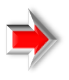 Органы государственного пожарного надзора по вопросам обучения мерам пожарной безопасности:
Порядок организации
 и осуществления образовательной деятельности по дополнительным профессиональным программам 
(утвержден приказом Минобрнауки России 
от 01.07.2013 № 499)
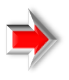 проводят информирование, консультирование, разъяснение по вопросам обучения мерам пожарной безопасности;
готовят официальные разъяснения обязательных требований
Профессиональный стандарт 
«Специалист по пожарной профилактике»
(утвержден приказом Минтруда России 
от 11.10.2021 № 696н)
Согласование программ противопожарных инструктажей и дополнительных профессиональных программ 
с органами ГПН    НЕ ПРЕДУСМОТРЕНО
22
ПРИКАЗ МЧС РОССИИ от 18.11.2021 № 806 «ОБ ОПРЕДЕЛЕНИИ ПОРЯДКА, ВИДОВ, СРОКОВ ОБУЧЕНИЯ ЛИЦ, ОСУЩЕСТВЛЯЮЩИХ ТРУДОВУЮ ИЛИ СЛУЖЕБНУЮ ДЕЯТЕЛЬНОСТЬ В ОРГАНИЗАЦИЯХ, ПО ПРОГРАММАМ ПРОТИВОПОЖАРНОГО ИНСТРУКТАЖА, ТРЕБОВАНИЙ К СОДЕРЖАНИЮ УКАЗАННЫХ ПРОГРАММ И КАТЕГОРИЙ ЛИЦ, ПРОХОДЯЩИХ ОБУЧЕНИЕ ПО ДОПОЛНИТЕЛЬНЫМ ПРОФЕССИОНАЛЬНЫМ ПРОГРАММАМ В ОБЛАСТИ ПОЖАРНОЙ БЕЗОПАСНОСТИ»
Определяет:
порядок, виды, сроки обучения лиц, осуществляющих трудовую или служебную деятельность в организациях, по программам противопожарного инструктажа;
требования к содержанию указанных программ;
категории лиц, проходящих обучение по дополнительным профессиональным программам в области пожарной безопасности.
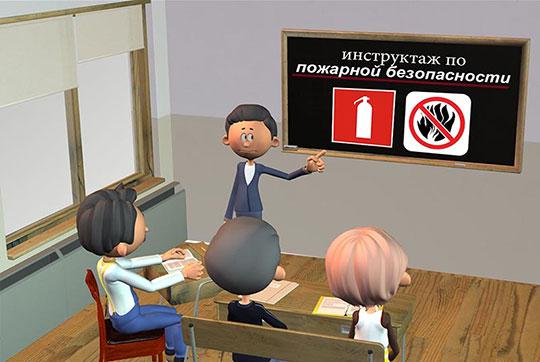 Реализация приказа МЧС России ОТ 18.11.2021 № 806 обеспечивает возможность :
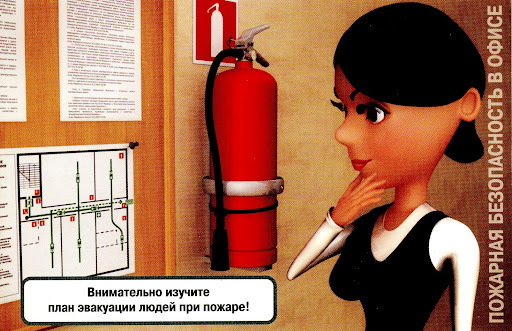 обучения в электронной форме с применением дистанционных образовательных технологий (позволяет снизить время отрыва от работы обучаемых и значительно уменьшить затраты организаций на обучение);
получения знания о пожарной безопасности жилых помещений (в программы вводного, первичного и повторного инструктажей включены разделы по безопасности жилых помещений); 
сокращения количества категорий лиц, подлежащих обучению по дополнительным профессиональным программам в области пожарной безопасности (обучение проходят лица, являющиеся ответственнымиза обеспечение пожарной безопасности на объектах защиты; руководители эксплуатирующих и управляющих организаций, либо назначенные ими лица; главные специалисты технического профиля; лица, на которых возложена функция по проведению противопожарных инструктажей; иные лица, определяемые руководителем организации);
сетевой формы обучения (обеспечивается возможность выбора организации, предоставляющей образовательные услуги в области пожарной безопасности, с учетом временного и ценового преимуществадля теоретической и практической частей образовательного процесса)
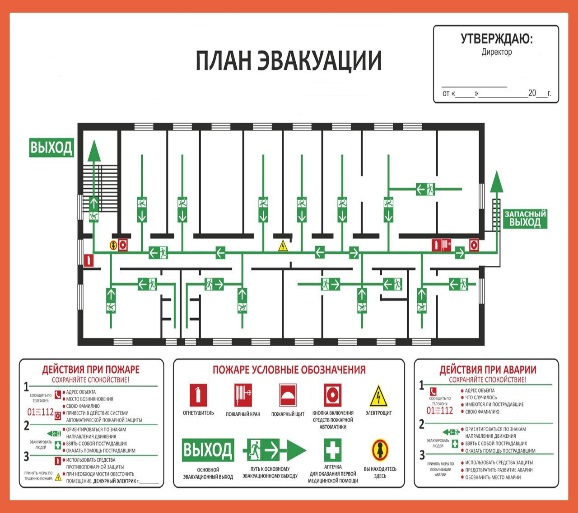 23
АЛГОРИТМ ПРОВЕДЕНИЯ ПРОТИВОПОЖАРНЫХ ИНСТРУКТАЖЕЙ
с 1 марта 2022 года
Программы противопожарного инструктажа 
(вводного, первичного на рабочем месте, повторного, внепланового, целевого)
Порядок и сроки обучения лиц мерам пожарной безопасности

(утверждается руководителем организации)
Противопожарные инструктажи проводятся
утверждаются
разрабатываются
руководителем организации;
лицом, назначенным в организации ответственным
       за обеспечение пожарной безопасности на объекте защиты
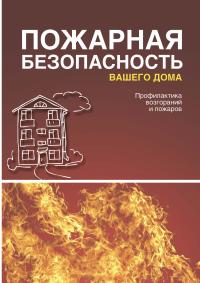 лицами, осуществляющими трудовую деятельность в организации; 
лицами на основании гражданско-правового договора
прошедшими обучение мерам пожарной безопасности по дополнительным профессиональным программам в области пожарной безопасности;
имеющими образование пожарно-технического профиля (в том числе сотрудниками ФПС ГПС МЧС России);
прошедшими процедуру независимой оценки квалификации в период действия свидетельства о квалификации
24
ПРИКАЗ МЧС РОССИИ  от 05.09.2021 № 596 «ОБ УТВЕРЖДЕНИИ ТИПОВЫХ ДОПОЛНИТЕЛЬНЫХ ПРОФЕССИОНАЛЬНЫХ ПРОГРАММ В ОБЛАСТИ ПОЖАРНОЙ БЕЗОПАСНОСТИ»
ДОПОЛНИТЕЛЬНОЕ ПРОФЕССИОНАЛЬНОЕ ОБРАЗОВАНИЕ В ОБЛАСТИ ПОЖАРНОЙ БЕЗОПАСНОСТИ 
ОСУЩЕСТВЛЯЕТСЯ В СООТВЕТСТВИИ С ЗАКОНОДАТЕЛЬСТВОМ РОССИЙСКОЙ ФЕДЕРАЦИИ ОБ ОБРАЗОВАНИИ
Программы повышения квалификации 
в области пожарной безопасности
 (приложения № 1, 2, 3, 4)
(не менее 16 часов)
Программы повышения квалификации 
в области пожарной безопасности
 (приложения № 1, 2, 3, 4)
(не менее 16 часов)
Программа профессиональной переподготовки 
в области пожарной безопасности 
(приложение № 5)
(не менее 250 часов)
Программа профессиональной переподготовки 
в области пожарной безопасности 
(приложение № 5)
(не менее 250 часов)
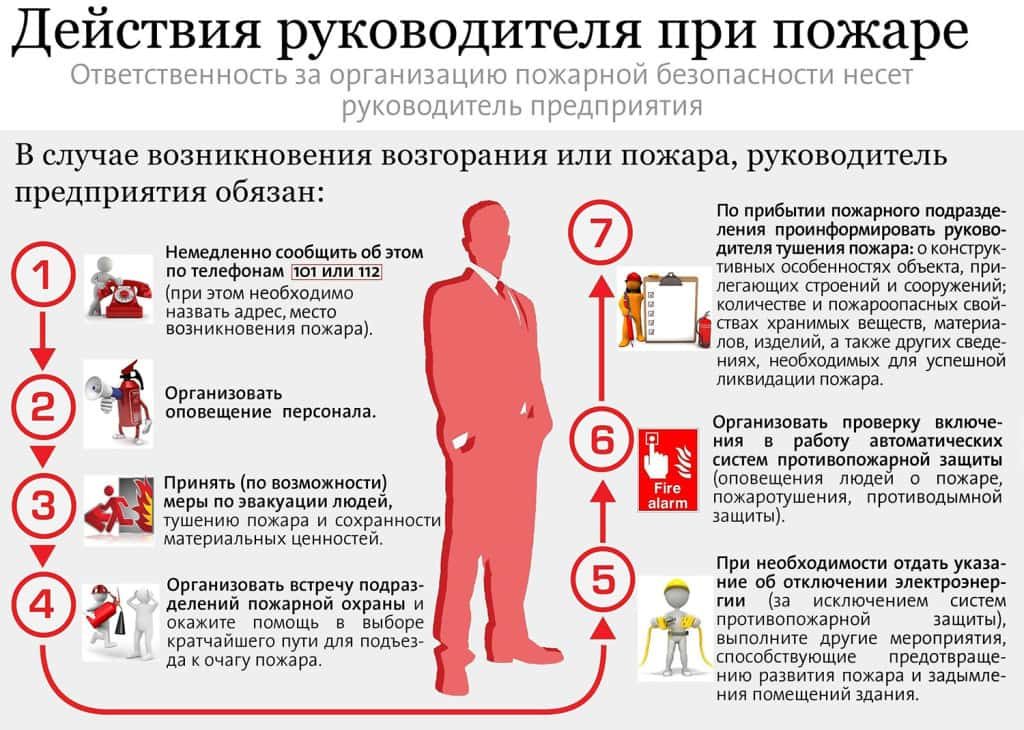 совершенствование и (или) получение 
новой компетенции, необходимой 
для профессиональной деятельности, 
повышение профессионального уровня 
в рамках имеющейся квалификации
получение новой компетенции, 
необходимой для выполнения нового вида
 профессиональной деятельности, 
приобретение новой квалификации
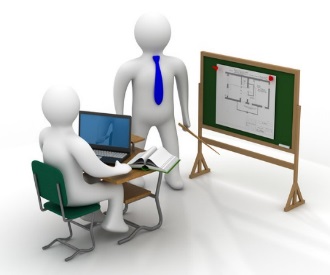 Компетенция - динамическая комбинация знаний, умений и способность применять их для успешной профессиональной деятельности
Квалификация - уровень знаний, умений, навыков и компетенции, характеризующий подготовленность к выполнению определенного вида профессиональной деятельности
Компетенция - динамическая комбинация знаний, умений и способность применять их для успешной профессиональной деятельности
Квалификация - уровень знаний, умений, навыков и компетенции, характеризующий подготовленность к выполнению определенного вида профессиональной деятельности
При реализации образовательных программ используются различные образовательные технологии, в том числе дистанционные образовательные технологии, электронное обучение
(для теоретической части обучения)
25
ПРИКАЗ МЧС РОССИИ  от 05.09.2021 № 596 «ОБ УТВЕРЖДЕНИИ ТИПОВЫХ ДОПОЛНИТЕЛЬНЫХ ПРОФЕССИОНАЛЬНЫХ ПРОГРАММ В ОБЛАСТИ ПОЖАРНОЙ БЕЗОПАСНОСТИ»
создает методологическую основу разработки дополнительных профессиональных программ ;
обеспечивает единообразие подходов к их составлению дополнительных профессиональных программ;
позволяет увязать содержание дополнительной профессиональной программы с потребностями лица, организации, по инициативе которых осуществляется дополнительное профессиональное образование;
устраняет возможность оказания образовательных услуг в области пожарной безопасности ненадлежащего качества;
позволяет получать знания о пожарной безопасности жилых помещений
Реализация приказа 
МЧС России:
По дополнительным профессиональным программам, подготовленным на основании типовых дополнительным профессиональным программам, проходят обучение:
руководители организации, лица, назначенные руководителем организации ответственнымиза обеспечение ПБ, на объектах защиты, в которых могут одновременно находиться 50 и более человек, объектах защиты, отнесенных к категориям повышенной взрывопожароопасности, взрывопожароопасности, пожароопасности;

руководители эксплуатирующих и управляющих организаций, осуществляющих хозяйственную деятельность, связанную с обеспечением ПБ на объектах защиты;

должностные лица, занимающие должности главных специалистов техническогои производственного профиля на объектах защиты, в которых могут одновременно находиться50 и более человек, объектах защиты, отнесенных к категориям повышенной взрывопожароопасности, взрывопожароопасности, пожароопасности (перечень таких лиц устанавливает руководитель организации в утверждаемом им порядке обучения мерам пожарной безопасности в организации);
 
должностные лица, на которых возложена трудовая функция по проведению противопожарного инструктажа в организации
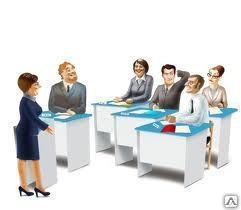 26
ЛИЦА, ПРОХОДЯЩИЕ ОБУЧЕНИЕ ПО ДОПОЛНИТЕЛЬНЫМ ПРОФЕССИОНАЛЬНЫМ ПРОГРАММАМ
По программам повышения квалификации 
проходят обучение лица, 
имеющие компетенции или квалификации 
в области пожарной безопасности:

а) имеющие среднее профессиональное и (или) высшее образования по специальности «Пожарная безопасность» или направлению подготовки «Техносферная безопасность» по профилю «Пожарная безопасность»;
б) имеющие профессиональные компетенции в области пожарной безопасности, приобретаемые в период получения среднего профессионального образования и (или) высшего образованияне пожарно-технического профиля;
в) прошедшие обучение мерам пожарной безопасности по программам пожарно-технического минимума в соответствии с требованиями приказа МЧС России от 12.12.2007 № 645
По программам профессиональной переподготовки
проходят обучение лица, 
не имеющие компетенций 
и квалификаций 
в области пожарной безопасности
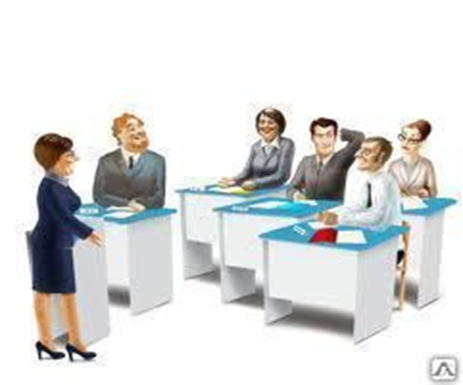 К освоению дополнительных профессиональных программ допускаются:
1) лица, имеющие среднее профессиональное и (или) высшее образование;
2) лица, получающие среднее профессиональное и (или) высшее образование
(часть 3 статьи 76 Федерального закона № 273-ФЗ)
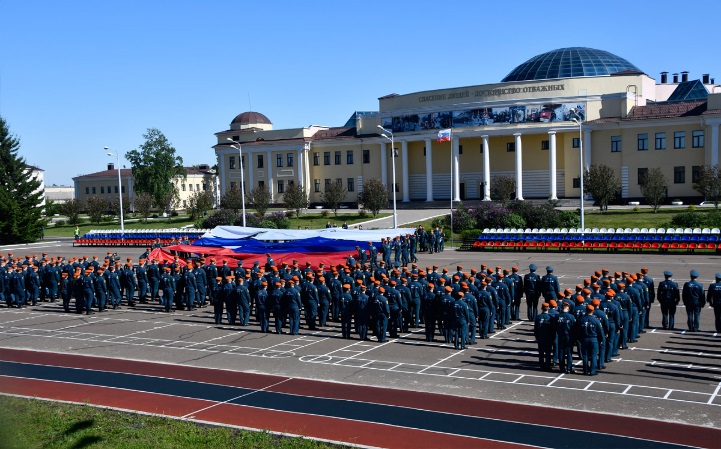 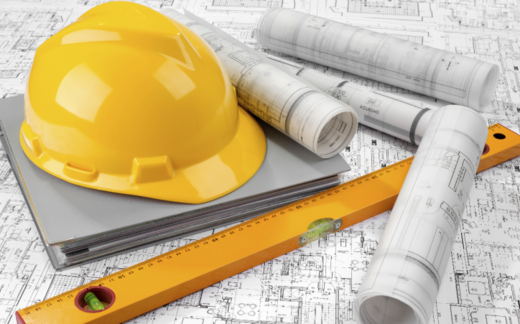 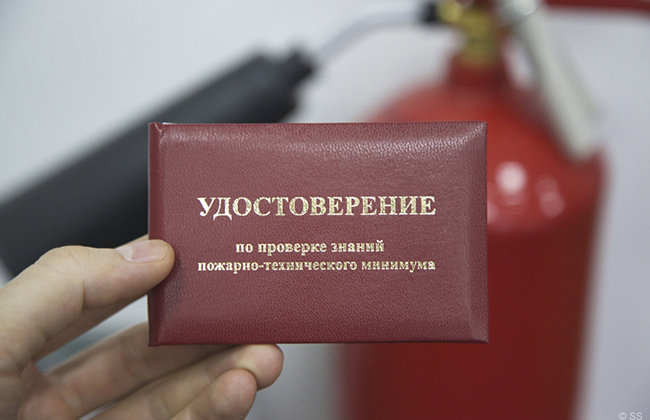 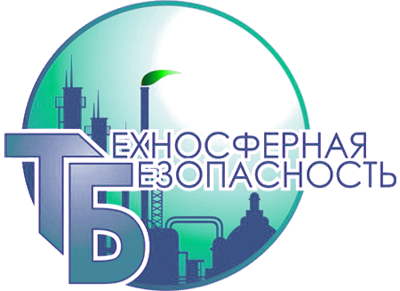 10
ПЕРИОДИЧНОСТЬ ОБУЧЕНИЯ
Формы и сроки освоения дополнительной профессиональной программы определяют образовательной программой и (или) договором об образовании. Это следует из части 13 статьи 76 ФЗ от 29.12.2012 № 273-ФЗ «Об образовании в РФ». 

Как правило, повышение квалификации проводят с периодичностью не реже 1 раза в 5 лет. Тем не менее, обучающая организация может установить периодичность и короче – например, е 1 раза в 3 года. Выбор за обучающей организацией.
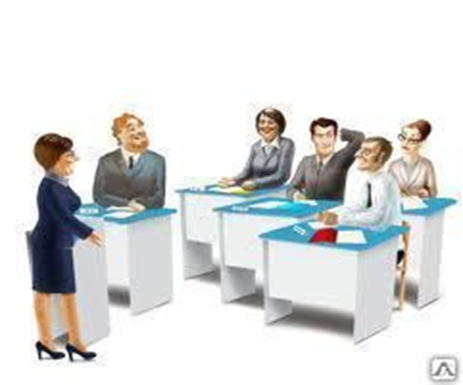 Профессиональная  переподготовка периодичности не имеет (бессрочная)
К освоению дополнительных профессиональных программ допускаются:
1) лица, имеющие среднее профессиональное и (или) высшее образование;
2) лица, получающие среднее профессиональное и (или) высшее образование
(часть 3 статьи 76 Федерального закона № 273-ФЗ)
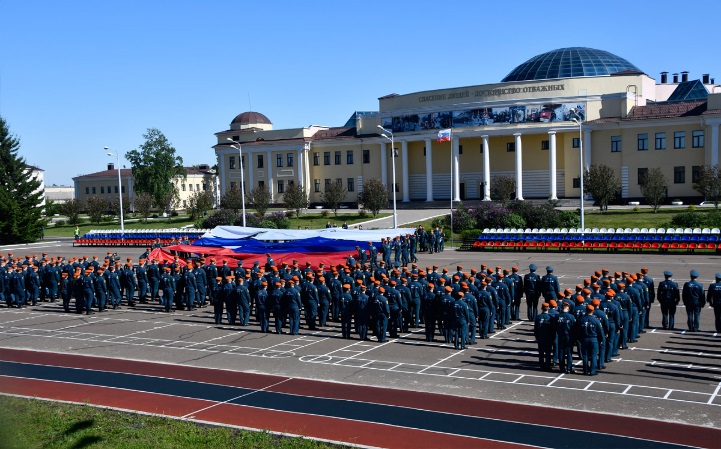 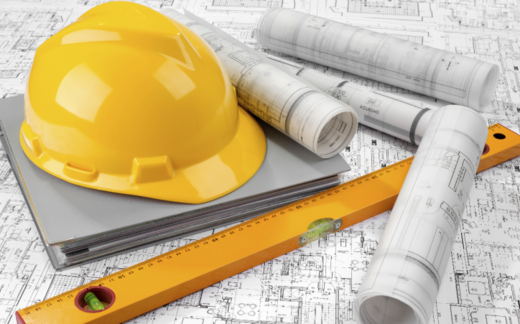 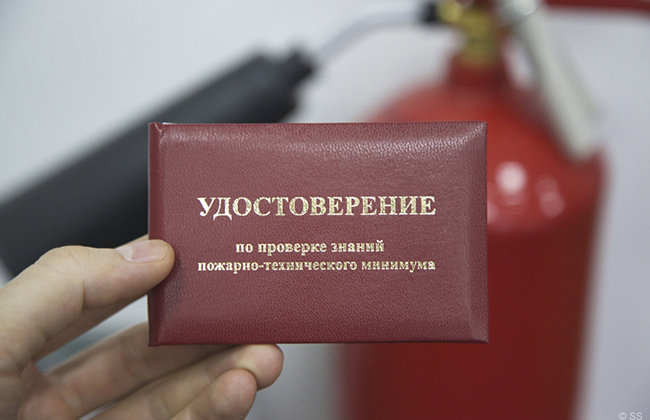 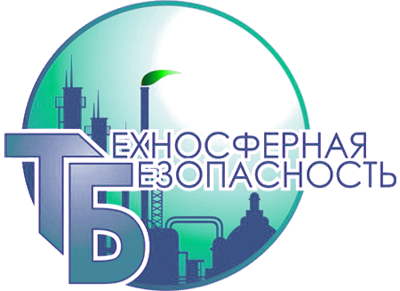 10
АЛГОРИТМ ПОЛУЧЕНИЯ ДОПОЛНИТЕЛЬНОГО ПРОФЕССИОНАЛЬНОГО ОБРАЗОВАНИЯ В ОБЛАСТИ ПОЖАРНОЙ БЕЗОПАСНОСТИ
с 1 марта 2022 года
Организация, осуществляющая образовательную деятельность:
Лицо, организация, 
по инициативе которых осуществляется дополнительное профессионально образование
Обучение по программам дополнительного профессионального образования, разработанным с учетом потребностей организации  заказчика
несет ответственность за невыполнение или ненадлежащее выполнение функций, отнесенных к ее компетенции;
автономна (самостоятельна) в осуществлении образовательной деятельности;
свободна в определении содержания образования,
 выборе учебно-методического обеспечения, образовательных технологий;
разрабатывает и утверждает образовательные программы
Договор об образовании
Необходимость направления работника для получения дополнительного профессионального образования для собственных нужд определяет руководитель организации. 
Соответствующее требование может быть включено в трудовой договор, заключаемый с работником.
 (статья 196 Трудового кодекса Российской Федерации)
Внесение сведений
 о документах об образовании в Федеральный реестр сведений 
о документах об образовании
 и (или) о квалификации, документах об обучении
(в течении 60 дней)
Выдача удостоверений установленного образца:
удостоверение о повышении квалификации;
диплом о профессиональной переподготовке
Итоговая 
аттестация
29
ОБУЧЕНИЕ МЕРАМ ПОЖАРНОЙ БЕЗОПАСНОСТИ ЛИЦ, ОСУЩЕСТВЛЯЮЩИХ ТРУДОВУЮ ИЛИ СЛУЖЕБНУЮ ДЕЯТЕЛЬНОСТЬ В ОРГАНИЗАЦИИ
с 1 марта 2022 года
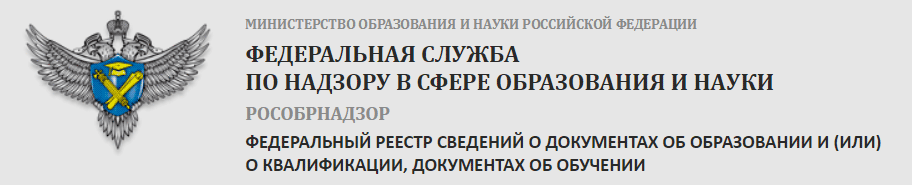 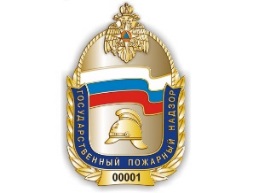 Минобрнауки России
ФЕДЕРАЛЬНАЯ СЛУЖБА
ПО НАДЗОРУ В СФЕРЕ ОБРАЗОВАНИЯ И НАУКИ (Рособрнадзор)
МЧС России
ФЕДЕРАЛЬНЫЙ ГОСУДАРСТВЕННЫЙ ПОЖАРНЫЙ НАДЗОР
Требования пожарной безопасности 
изложены в:
осуществляет полномочия
государственный контроль (надзор) за реализацией органами исполнительной власти субъектов Российской Федерации полномочий в сфере образования;
контроль за эффективностью и качеством осуществления органами государственной власти субъектов Российской Федерации переданных полномочий Российской Федерации в сфере образования
организация и формирование и ведение Федерального реестра сведений о документах об образовании и (или) о квалификации, документах об обучении.
Целями создания ФРДО являются:
ликвидация оборота поддельных документов государственного образца об образовании;
обеспечение ведомств и работодателей достоверной информацией о квалификации претендентов на трудоустройство;
сокращение числа нарушений и коррупции в образовательных учреждениях;
повышение качества образования за счет обеспечения общественности достоверной информацией о выпускниках
Реестре
обязательных требований
(Правила формирования, ведения и актуализации реестра обязательных требований, 
утвержденные постановлением Правительства РФ
от 06.02.2021 № 128)
пункте 3 Правил противопожарного режима
 в Российской Федерации 
(утверждены постановлением Правительства РФ
от 16.09.2020 № 1479):
Лица допускаются к работе на объекте защиты только после прохождения обучения мерам пожарной безопасности.
Обучение лиц мерам пожарной безопасности осуществляется по программам противопожарного инструктажа или программам дополнительного профессионального образования.
Порядок и сроки обучения лиц мерам пожарной безопасности определяются руководителем организации с учетом требований нормативных правовых актов Российской Федерации
36 требований пожарной безопасности из приказа МЧС России № 806
В субъекте Российской Федерации указанные функции осуществляют уполномоченные органы исполнительной власти субъектов Российской Федерации, осуществляющие функции по надзору и контролю в сфере образования
В субъекте Российской Федерации - органы государственного пожарного надзора главного управления МЧС России по субъекту Российской Федерации
30
ГЛАВНОЕ УПРАВЛЕНИЕ МЧС РОССИИ ПО МАГАДАНСКОЙ ОБЛАСТИ
МЕТОДИЧЕСКИЕ РЕКОМЕНДАЦИИ

«ТРЕБОВАНИЯ К ПРОВЕДЕНИЮ ЭВАКУАЦИИ» 

2023
МЕТОДИЧЕСКИЕ РЕКОМЕНДАЦИИ «ТРЕБОВАНИЯ К ПРОВЕДЕНИЮ ЭВАКУАЦИИ»
1. Требования по эвакуации
1.1. Пути эвакуации
1.2. Планы эвакуации
1.3. Инструкция о мерах пожарной безопасности
2. Организация проведения практических тренировок по эвакуации
2.1. Организация подготовки тренировки
2.2. Порядок проведения тренировки
2.3. Анализ (разбор) результатов тренировки и подведение ее итогов
2.4. Документы, оформляемые при подготовке и проведении тренировки по эвакуации
3. Порядок действий при пожаре
3.1. Памятка по действиям в случае пожара
3.2. Рекомендуемые варианты поведения при пожаре
4. Психологические особенности поведения человека при пожаре
5. Порядок применения первичных средств пожаротушения
6. Первая помощь пострадавшим при пожаре
ГЛАВНОЕ УПРАВЛЕНИЕ МЧС РОССИИ ПО МАГАДАНСКОЙ ОБЛАСТИ
Контактные телефоны:
УНД и ПР:
Чайковский Александр Петрович 695-131
Лапин Роман Иванович 695-176
Прилепская Кристина Анатольевна 695-137

ОНД и ПР по г. Магадану:
Ли Игорь Климентьевич 695-178
Инспекторский состав 695-158